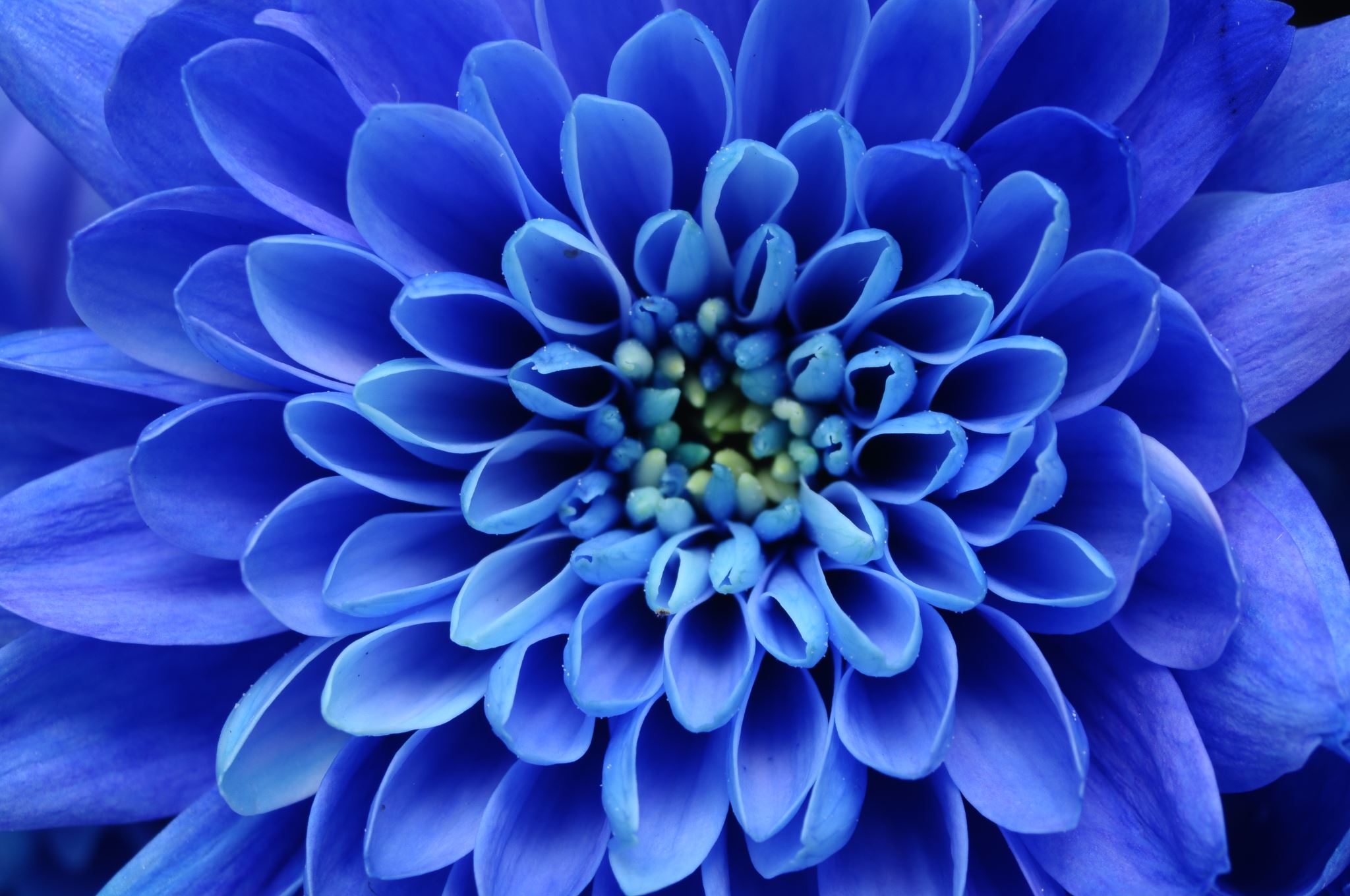 Plantenkennis EVWOefentoets 4
1
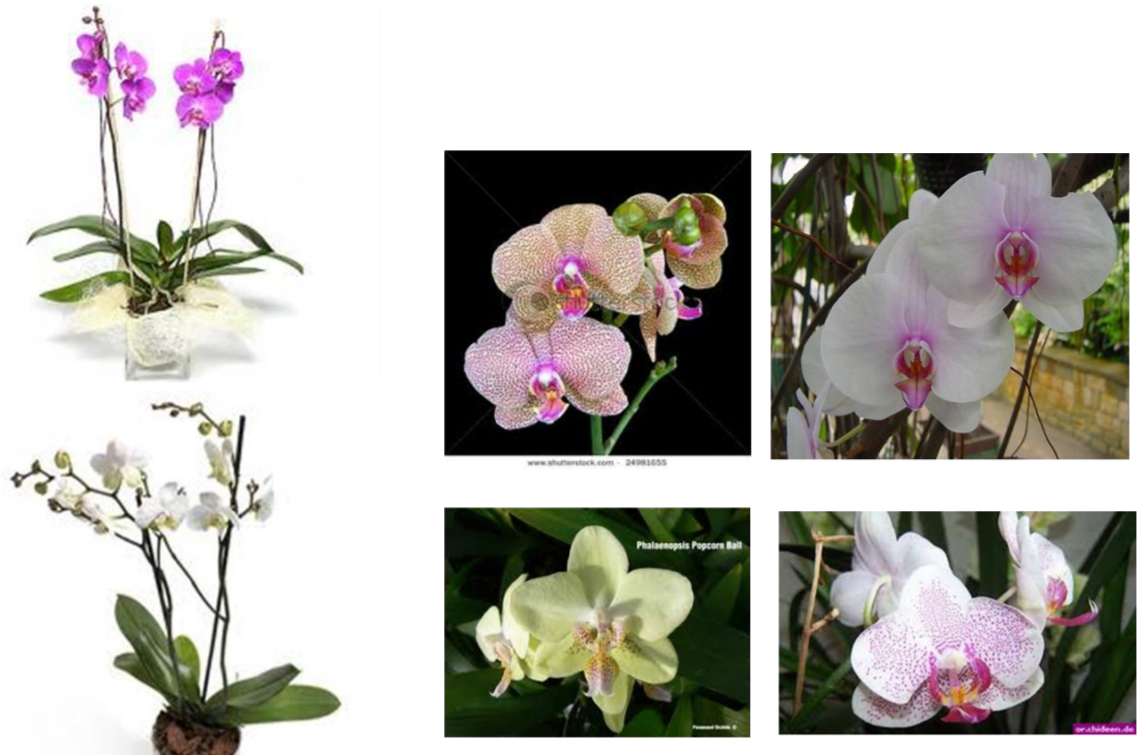 2
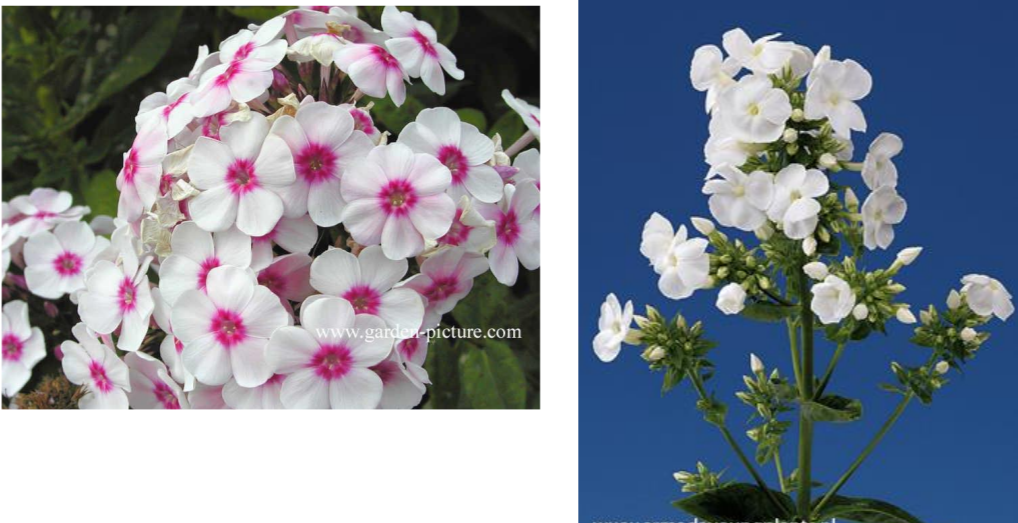 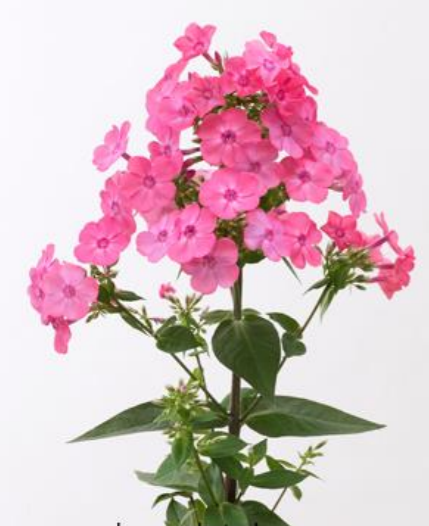 3
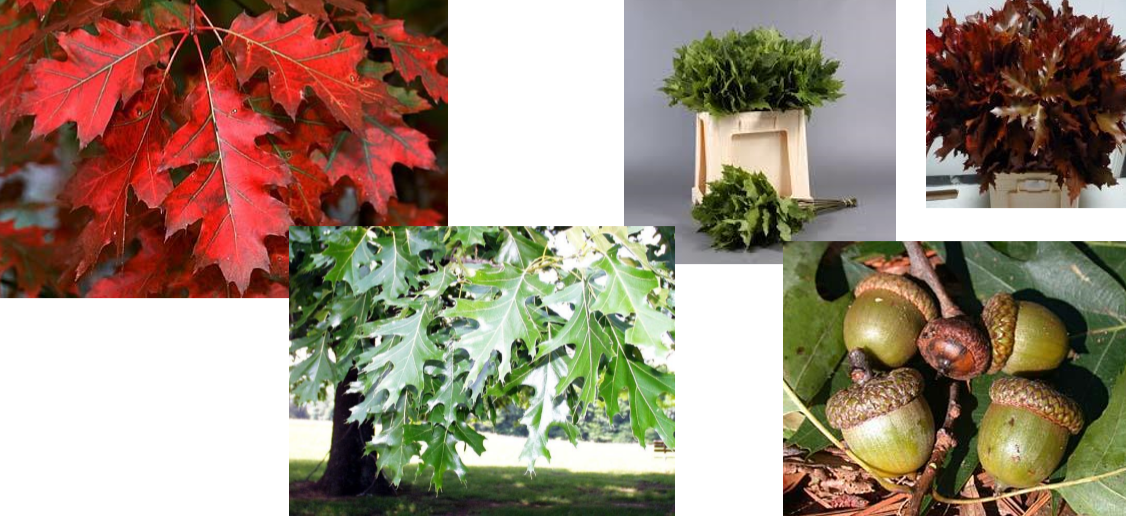 4
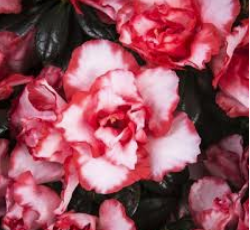 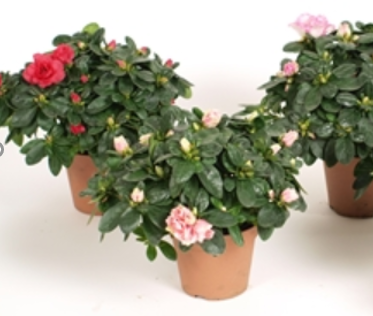 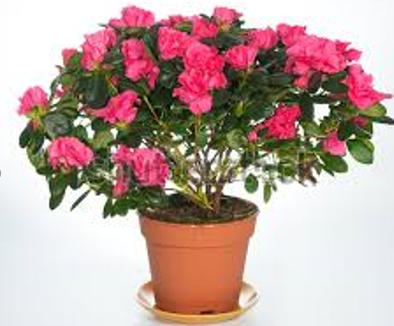 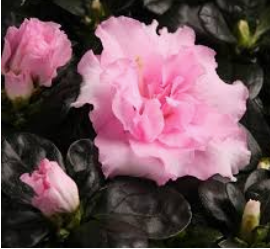 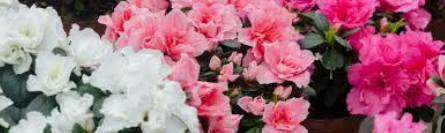 5
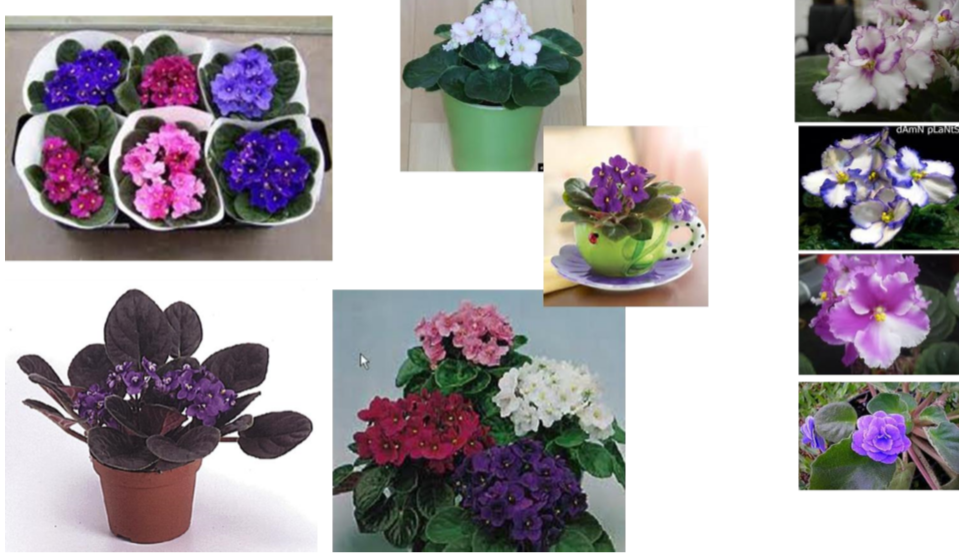 6
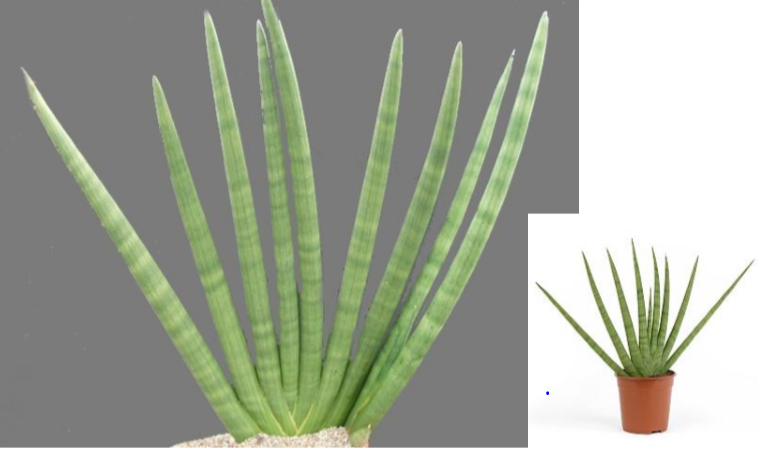 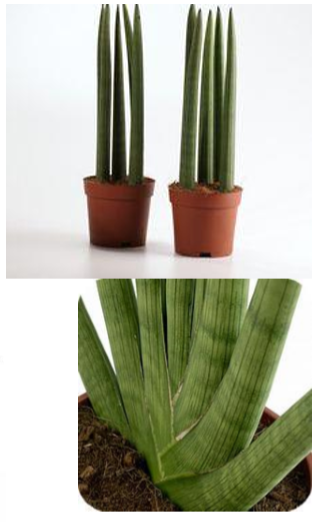 7
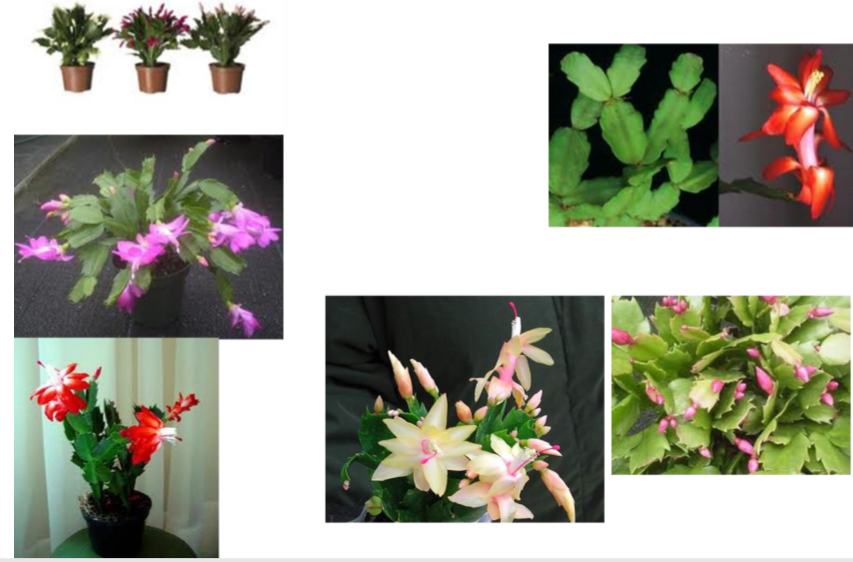 8
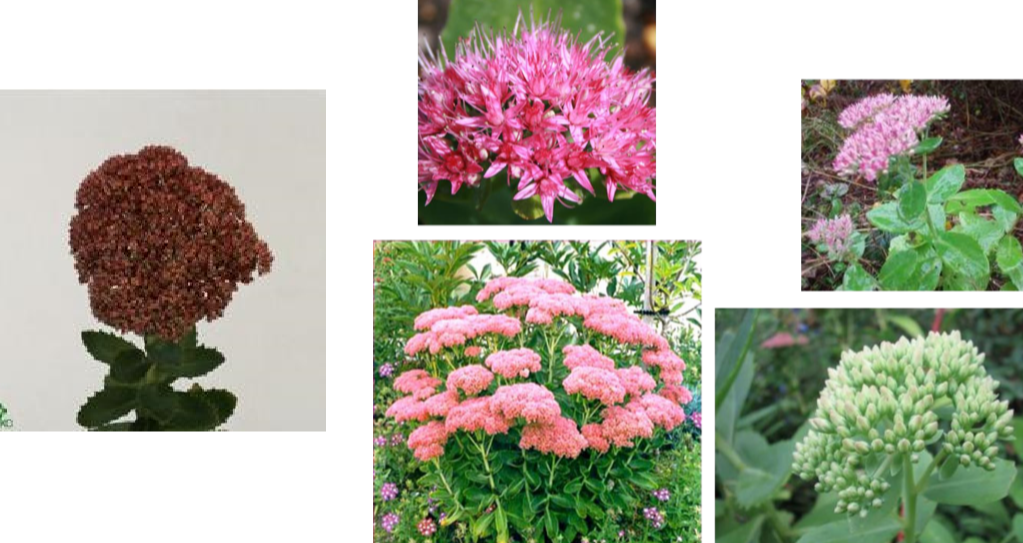 9
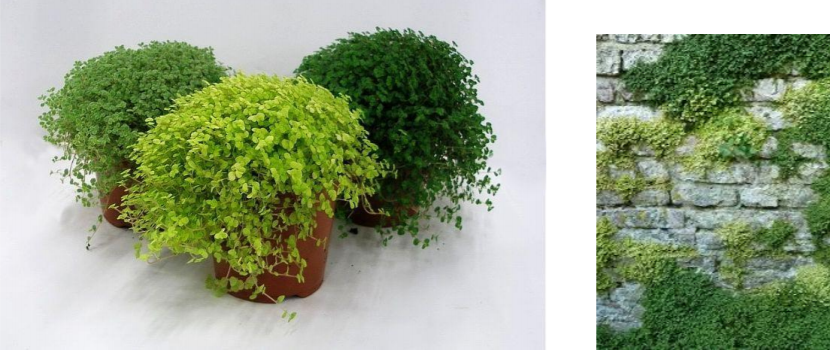 10
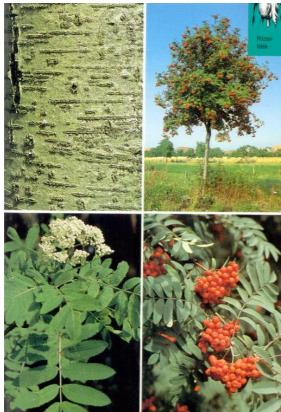 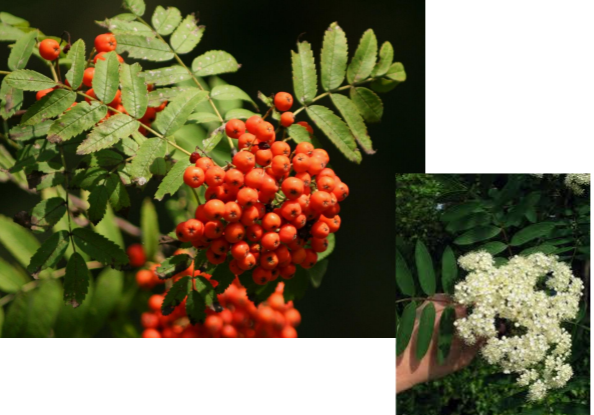 11
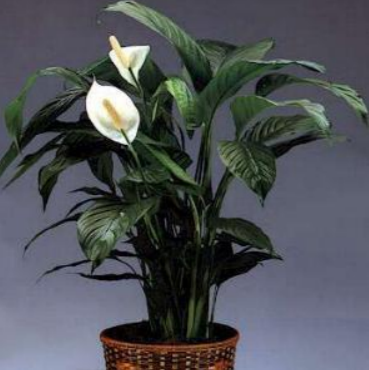 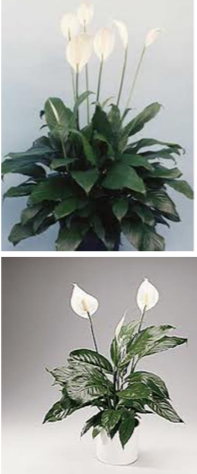 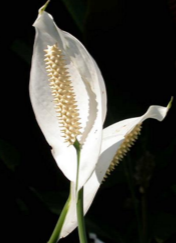 12
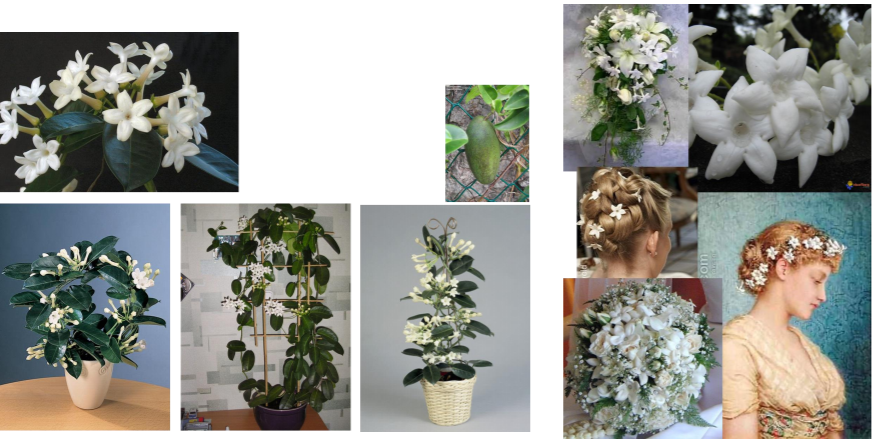 13
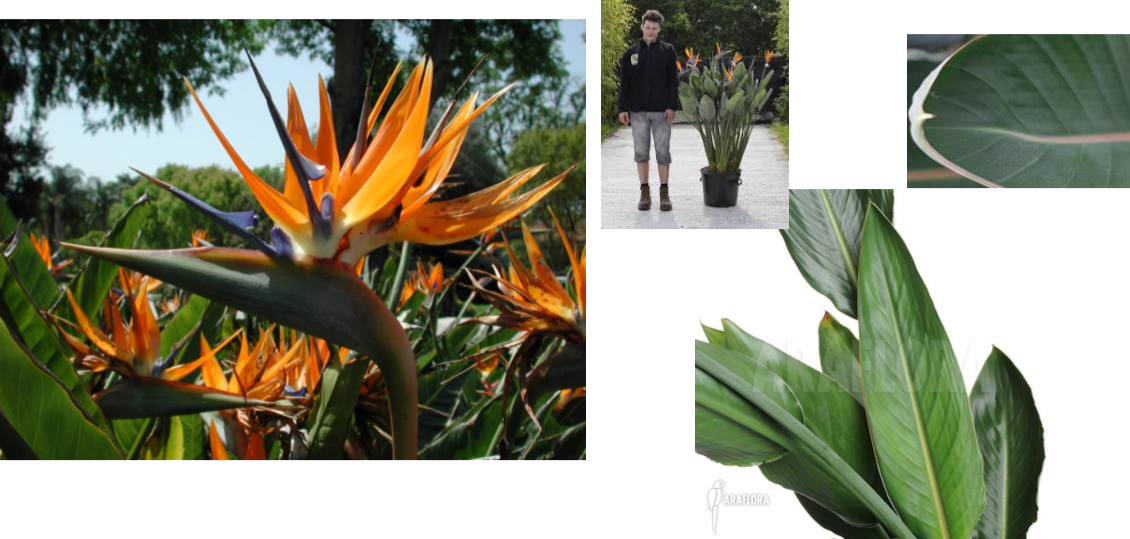 14
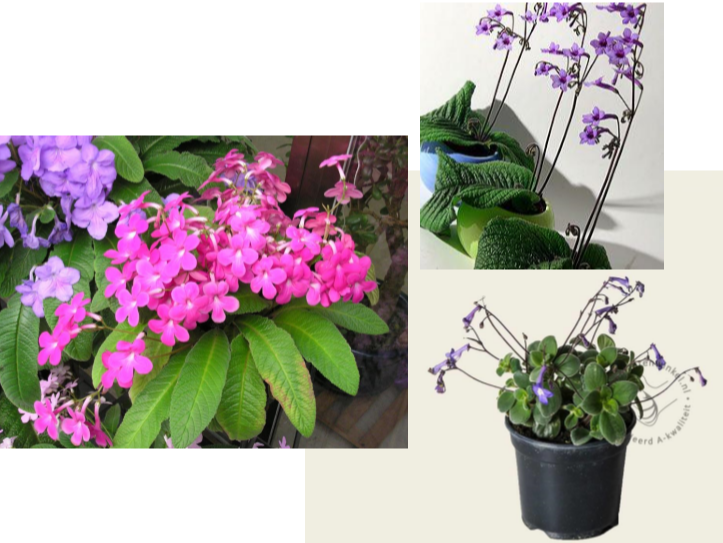 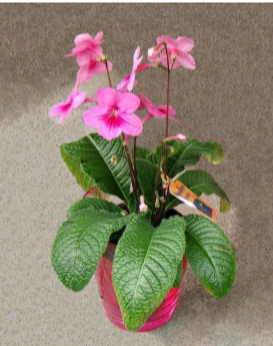 15
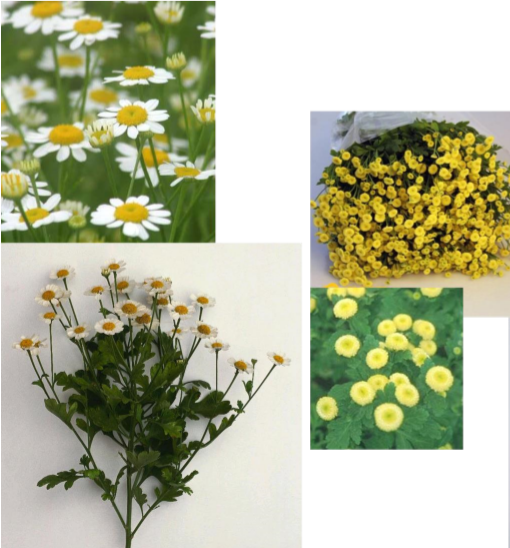 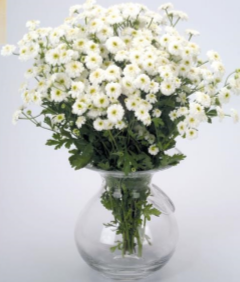 16
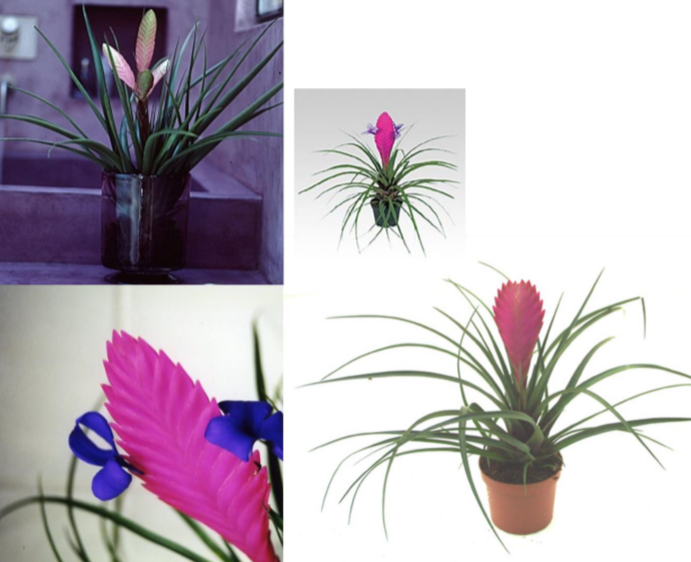 Beoordeling:

Totale punten  =  Cijfer
       3,9